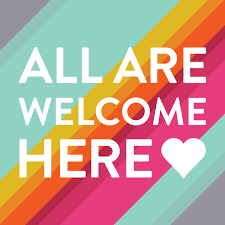 শিক্ষক পরিচিতি
শারমিন আক্তার

প্রভাষক,দর্শন বিভাগ
নোয়াপাড়া কলেজ
রাউজান,চট্টগ্রাম।
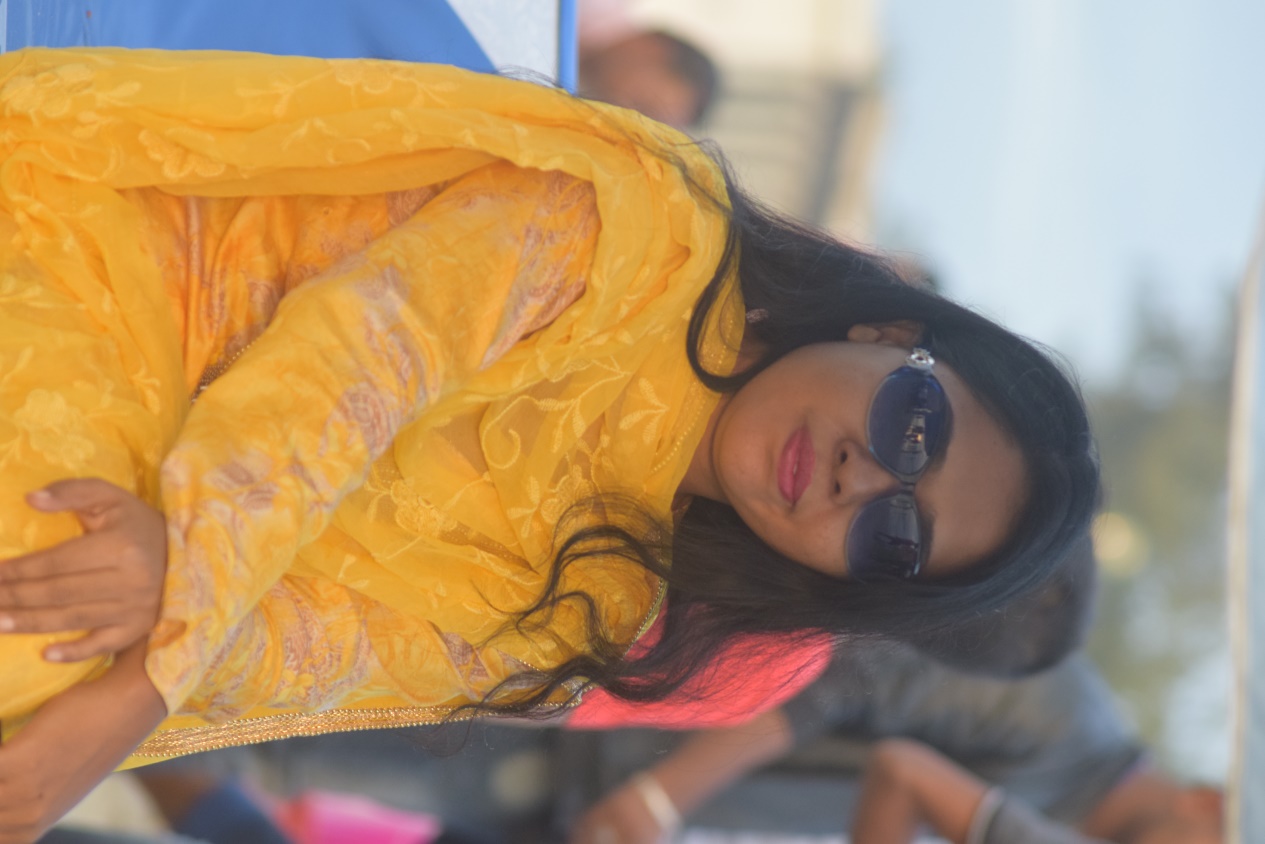 পাঠ ঘোষণা
যুক্তিবিদ্যা ২য় পত্র(প্রথম অধ্যায়)
যৌক্তিক সংজ্ঞা
LOGICAL  DEFINITION
শিখন ফলঃ
যৌক্তিক সংজ্ঞার সীমাবদ্ধতা ব্যাখ্যা করতে পারবে।
পাঠ উপস্থাপনা
যৌক্তিক সংজ্ঞার সীমাবদ্ধতা
১। পরমতম জাতি বা সর্বোচ্চ জাতিঃ  পরমতম জাতির যৌক্তিক সংজ্ঞা প্রদান করা যায় না। কারণ এটি   সর্বোচ্চ জাতি। একে আর অন্য কোনো জাতির অন্তর্ভুক্ত করা যায় না। ফলে এর আসন্নতম জাতি থাকে না। তাই এর সংজ্ঞা দেয়া যায় না। যেমন- দ্রব্য,জীব। 

২। স্বকীয় নামবাচক পদঃ স্বকীয় নামবাচক পদসমূহকে সংজ্ঞায়িত করা যায় না। কারণ এরা অজাত্যর্থক। আমরা জানি, যৌক্তিক সংজ্ঞায় কোনো পদের জাত্যর্থের উল্লেখ করতে হয়। কিন্তু স্বকীয় নামবাচক পদের কোনো জাত্যর্থ নেই। তাই এর যৌক্তিক সংজ্ঞা প্রদান করা যায় না। যেমন- রহিম, করিম, ঢাকা, চট্টগ্রাম ইত্যাদি।
৩। বিশিষ্ট বস্তু বা দুর্লভ বস্তুঃ কোনো দুর্লভ বস্তুর অনেক গুণ থাকে। এসব অসংখ্য গুণাবলির সবগুলো উল্লেখ করা যায় না বলে এদের অপরিহার্য গুণাবলি নির্ণয় করা অসম্ভব হয়ে পড়ে বিধায় এদের সংজ্ঞাও দেয়া যায় না। এদের ব্যাখ্যা করার ক্ষেত্রে বর্ণনায় উপযুক্ত।

৪। মৌলিক মানসিক প্রক্রিয়াঃ আমাদের মনের মানসিক প্রক্রিয়াসমূহকে সংজ্ঞায়িত করা যায় না।কারণ এসব গুণসমূহকে বিশ্লেষণ করে আসন্নতম জাতি এবং বিভেদক লক্ষণ নির্ধারণ করা যায় না। যেমন- সুখ,দুঃখ, আনন্দ, বেদনা ইত্যাদি।
৫। অনন্য শ্রেণিঃ অনন্য শ্রেণিসমূহের উচ্চতর কোনো শ্রেণি নাই। তাই এদেরকে সংজ্ঞায়িত করা যায় না। যেমন- ঈশ্বর, আত্মা, দেশ-কাল ইত্যাদি।

৬। বিশিষ্ট গুণবাচক পদঃ বিশিষ্ট গুণবাচক পদসমূহ অজাত্যর্থক। তাই এদের সংজ্ঞায়িত করা যায় না। যেমন- সততা,শুভ্রতা,সত্যবাদিতা ইত্যাদি।

৭। চরম বা পরম নিয়মসমূহঃ পরম বা ব্যাপক নিয়মকে অন্য কোনো উচ্চতর নিয়মের আওতায় আনা যায়না বলে এদেরকে সংজ্ঞায়িত করা যায় না। যেমন- প্রকৃতির নিয়মানুবর্তিতা নীতি, কার্য-কারণ নিয়ম ইত্যাদি।
একক কাজ
বহুনির্বাচণি/জ্ঞানমূলক প্রশ্ন/ অনুধাবনমূলক প্রশ্ন
১। যৌক্তিক সংজ্ঞার ইংরেজি প্রতিশব্দ কি ?
২। যৌক্তিক সংজ্ঞা কি ?
৩। সংজ্ঞার্থ পদ ও সংজ্ঞেয় পদ কি ?
৪। বর্ণনা কি ?
৫। বর্ণনা ও যৌক্তিক সংজ্ঞার মধ্যে পার্থক্য লিখ।
৬। যৌক্তিক সংজ্ঞার প্রয়োজনীয়তা লিখ।
৭। চক্রক সংজ্ঞা উদাহরণসহ লিখ।
৮। নেতিবাচক সংজ্ঞা উদাহরণসহ লিখ।
৯। রূপক সংজ্ঞা উদাহরণসহ লিখ।
১০। দুর্বোধ্য সংজ্ঞা উদাহরণসহ লিখ।
১১। অতিব্যাপক সংজ্ঞা উদাহরণসহ লিখ।
১২। অব্যাপক সংজ্ঞা উদাহরণসহ লিখ।
১৩। অবান্তর সংজ্ঞা উদাহরণসহ লিখ।
১৪। যৌক্তিক সংজ্ঞায় সমার্থক শব্দ ব্যবহার করলে কোন ধরনের অনুপপত্তি ঘটে?
১৫। যৌক্তিক সংজ্ঞা কোন ধরনের প্রক্রিয়া ?
১৬। যৌক্তিক সংজ্ঞার নিয়ম কয়টি ?
১৭। মানুষ হয় মানবিক জ্ঞানসম্পন্ন জীব- এই সংজ্ঞায় কি ঘটেছে?
১৮। যে পদের সংজ্ঞা দেয়া হয় তাকে কি বলে ?
১৯। মানুষ পদের জাত্যর্থ কয়টি ?
২০। জীব পদের জাত্যর্থ কয়টি ?
২১। সংজ্ঞায় জাত্যর্থের কম গুণের উল্লেখ থাকলে কোন ধরনের অনুপপত্তি ঘটে?
২২। সংজ্ঞায় রূপক শব্দ ব্যবহার করলে কি ঘটে ?
২৩। অন্ধকার হচ্ছে আলোর অভাব এটি কোন ধরনের সংজ্ঞা?
২৪। জাত্যর্থের অতিরিক্ত গুণটি যদি অবান্তর লক্ষণ হয় তাহলে সংজ্ঞাটি কি হবে?
২৫। সংজ্ঞার উদ্দেশ্য কি ?
২৬। বিশিষ্ট বস্তুর সংজ্ঞা দেয়া যায় না কেন ?
২৭। যৌক্তিক সংজ্ঞার তৃতীয় নিয়ম লংঘন করলে কোন ধরনের অনুপপত্তি হয়?
২৮। উট হয় মরুভূমির জাহাজ এটা কোন ধরনের সংজ্ঞা?
২৯। সংজ্ঞায় কি প্রকাশিত হয়?
৩০। বর্ণনায় কি প্রকাশিত হয়?
বাড়ির কাজ
ঢাকা বোর্ড - ২০১৯
যুক্তিবিদ্যা ক্লাসে নিখিল স্যার যৌক্তিক সংজ্ঞা পড়াতে গিয়ে শিক্ষার্থীদের “মানুষ” পদের সংজ্ঞা দিতে বললেন। উত্তরে নয়ন বলল, “মানুষ হলো জীব”। সুমি বলল, না স্যার , “ মানুষ হলো মনুষ্য জাতীয় জীব”। তাদের কথা শুনে নিখিল স্যার বিষয়টি নিয়ে ক্লাসে বিস্তারিত আলোচনা করলেন।

ক) যৌক্তিক সংজ্ঞা কি ?

খ) রূপক সংজ্ঞা অনুপপত্তি কখন ঘটে?

গ) উদ্দীপকে সুমির যৌক্তিক সংজ্ঞায় কোন ধরনের অনুপপত্তি ঘটেছে? ব্যাখ্যা কর।

ঘ) নয়ন ও সুমির প্রদত্ত সংজ্ঞার মধ্যে তুলনামূলক পার্থক্য বিশ্লেষণ কর।
রাজশাহী বোর্ড – ২০১৯
কুমিল্লা বোর্ড - ২০১৯
শীতের সকালে রুবেল ও কবীর তাদের ঘরের বারান্দায় বসে রোদ পোহাচ্ছিল। সূর্যের তাপ তারা উপভোগ করছিল। কথা প্রসংগে রুবেল কবীরকে বলল, সূর্য কী?কবীর বলল, সূর্য হল রবি। রুবেল বলল, তোমার কথা ঠিক নয়। সূর্য হল এক প্রকার জ্বলন্ত নক্ষত্র, যার আলোয় পৃথিবী আলোকিত।
চট্টগ্রাম বোর্ড – ২০১৯
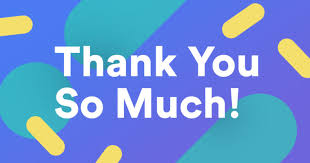